Бытовой уклад народов Поволжья XIX-XX веков
Народы, селившиеся вдоль берегов реки Волги:
МОРДВА, МАРИЙЦЫ, УДМУРТЫ  –  финно-угры,
ЧУВАШИ, КАЗАНСКИЕ  (ПОВОЛЖСКИЕ)  ТАТАРЫ 
–представители тюркской группы.
Народы, населяющие Поволжье, имеют  много  общего  как  в  экономическом  и  историческом  развитии,  так и в происхождении,  культуре,  быте.  Внутренняя  обстановка  крестьянской  избы у тюрков и финно-угров отличалась лишь несущественными деталями. Значительную  часть  жилого  помещения  занимала печь. Отличительной  чертой  татарской  избы от соседних народов было деление жилой  части  при  помощи  глухой  перегородки  на  мужскую  (чистую)  и женскую (кухонную)  половины. Для мордовской избы был характерен  кершпиль,  представляющий  собой  дощатый настил шириной около 2 м и находящийся  от  пола  на  высоте  35-50  см.  Вдоль стен у всех народов устраивались  лавки.  Днем  они служили местом для сидения, а ночью для сна.   Поэтому   лавки  были  очень  широкие,  добротные. Над лавками  по  стенам избы устраивались полки, на которых хранились различные вещи (мелкая   утварь,   инструменты). Лавка  напротив  двери  называлась мужской, а по боковой стене - бабьей. На этой лавке  женщины  занимались  прядением,  ткачеством.
В красном углу обычно стоял стол, висел киот  с  иконами.  Это  место завтрака, обеда и ужина всей семьи. В красный угол сажали  почетного гостя. Здесь же  совершались свадебные и похоронные обряды.
Домашняя  утварь в прошлом изготовлялась  преимущественно из дерева и глины, хотя по 
археологическим   данным  последних  лет  известно  употребление  марийцами железных  и  медных  котлов  с  IX-XI  веков.
Для варения пищи  использовались  чугунные  или глиняные  горшки.  В них варили мясо, каши, кипятили  воду.
Большое количество муки и крупы хранили в деревянных ларях в клетях и амбарах, меньшее в  долбленых  пудовках  или  кузовах, сделанных из липовой коры.  Кузова также  употреблялись  для  сбора  грибов  и ягод.
Муку просеивали через решето в небольшие  плоские  ночевки.  Мясо рубили в корытах. В них же толкли вареную или печеную  картошку.
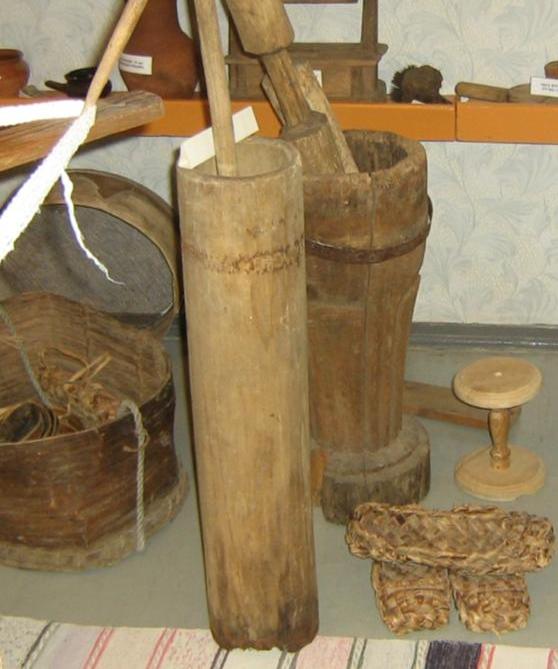 Для  получения сливочного
   масла употреблялись 
   маслобойки, которые 
   представляли  собой 
   высокие  цилиндрические
   сосуды, сделанные из куска липового дерева. 
Пахтанье масла   
   производилось  с  помощью деревянного  стержня, 
    на  который насаживался деревянный  круг  с  
    отверстиями или боковыми вырезами.
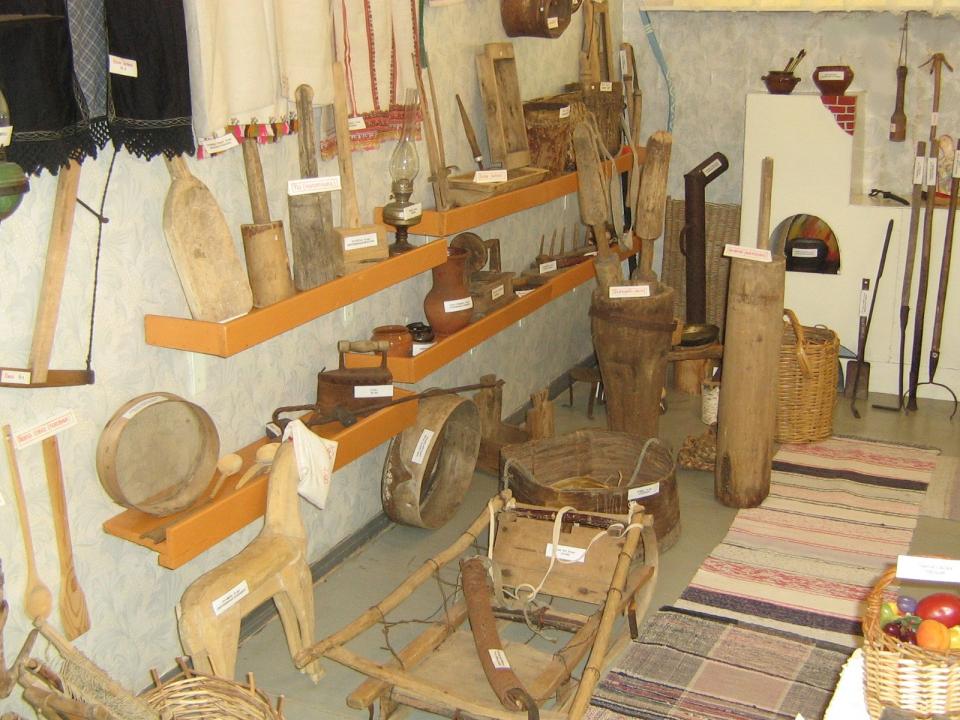 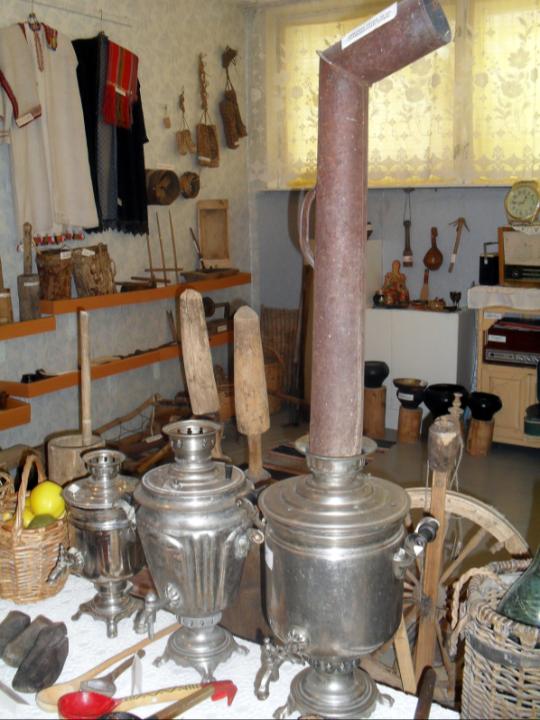 Непременными  принадлежностями  в  домашнем  хозяйстве были деревянная лопата  для  сажания  хлеба  в  печь,  лотки  для  муки,  деревянные  скалки для раскатывания  теста  и  т. п. Пищу ели из больших деревянных или глиняных плошек деревянными  ложками.  Стеклянная  и  фарфоровая  посуда стала появляться лишь во второй  половине  XIX  века  в  домах  наиболее зажиточных крестьян. В это время исследователи  быта  поволжских  народов  отмечали  появление  самоваров, чайных приборов,   фабричной   посуды.
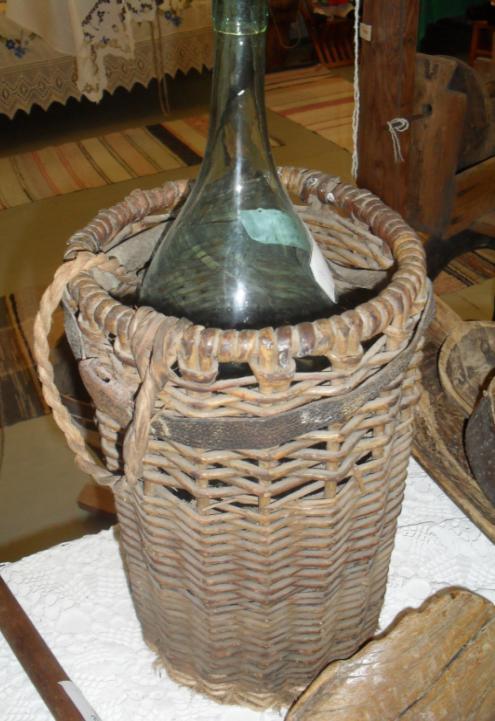 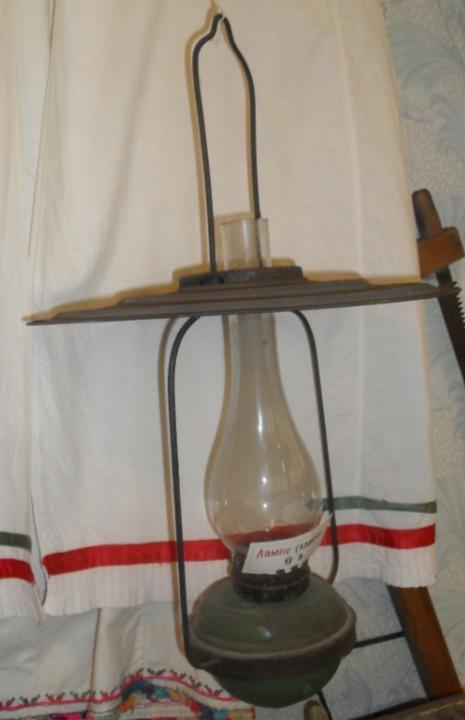 Большое  значение  в  жизни  народов  края  имели домашние и кустарные промыслы. Наиболее   распространённым являлось ткачество, которым занимались практически в каждом доме.
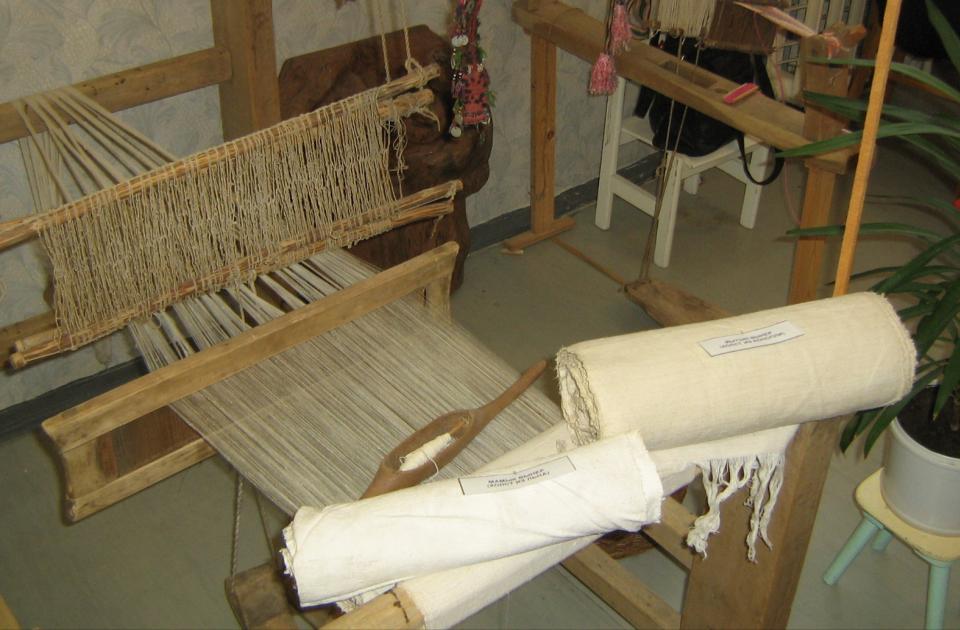 Ткачество   было   исключительно   женским   занятием. Получение волокна  из  конопли  представляло  длительный и чрезвычайно трудоёмкий процесс. После  уборки  и  обмолота  стебли  конопли замачивались  в  стоячих  водоемах  в  течение  2-5  недель.  Затем их сушили на открытом  воздухе  или  в  банях  и  мяли  на специальных мялках для того, чтобы отделить   волокно   от  кострики  (внутренней  не  волокнистой  части  стебля). Полученное  таким образом волокно толкли в ступах, трепали при помощи деревянных ланцетовидных  трепалок и,  наконец,  расчесывали щетками,  изготовленными  из  свиной  щетины.  У марийцев для этих целей нередко употреблялись чесалки, сделанные из шкурок ежей. У  всех  народов Среднего Поволжья изготовлялись главным образом  белые  холсты.  У  удмуртов  и  восточных  марийцев  ткали и пестрядь -двухцветные  или  многоцветные  ткани в полоску или в клетку. Кроме конопляных и льняных  холстов  ткались  также  и шерстяные ткани, использовавшиеся для пошива теплой одежды.
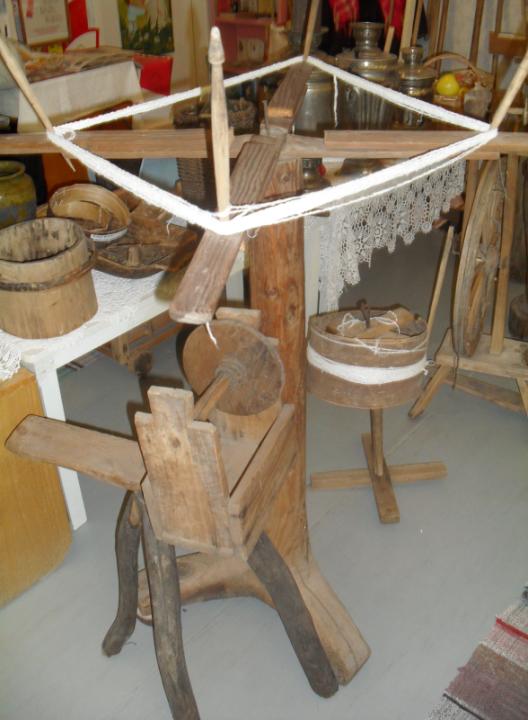 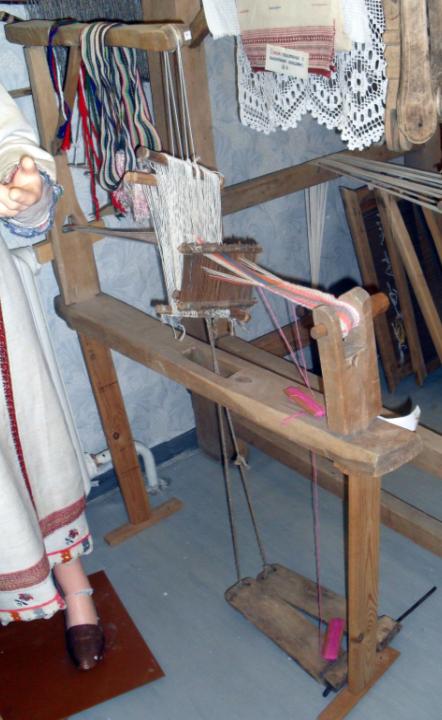 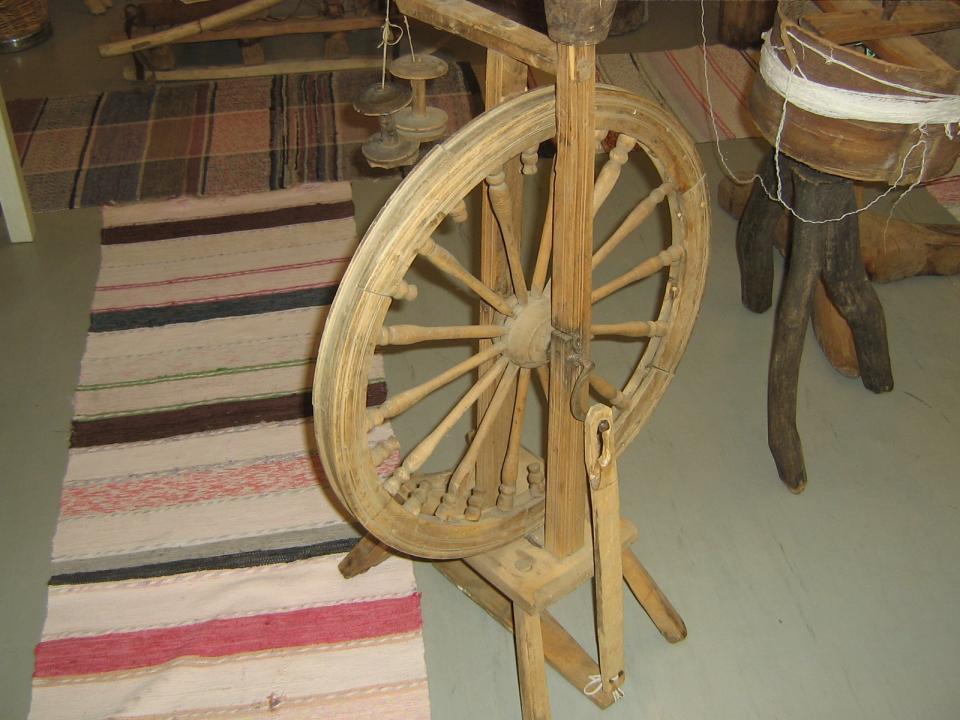 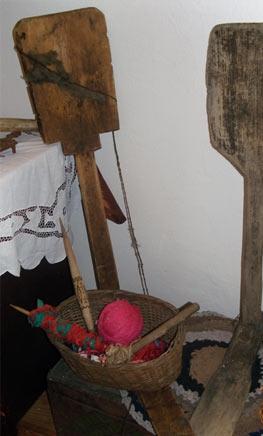 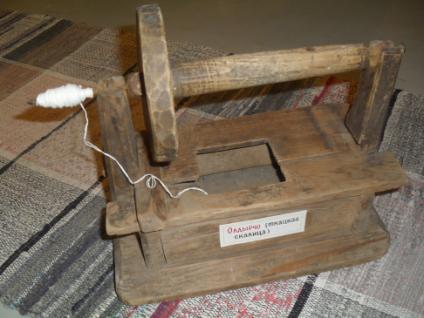 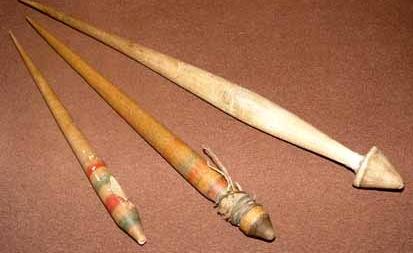 Одним   из  широко  распространенных  домашних  занятий  была  вышивка,  которой украшались   повседневная   и   особенно  праздничная  одежда,  головные  уборы, полотенца  -  в соответствии с традициями и эстетическими критериями.
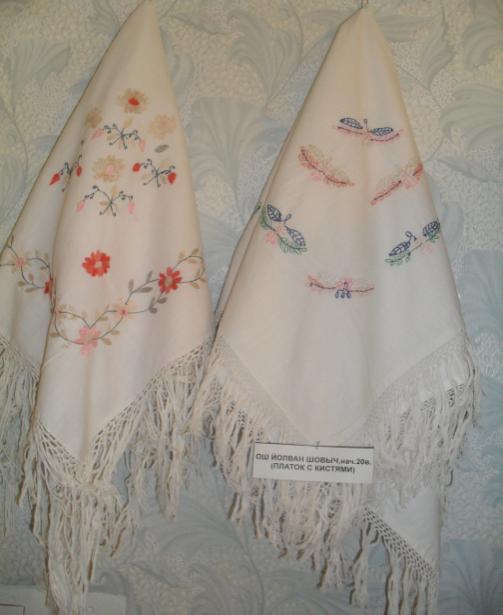 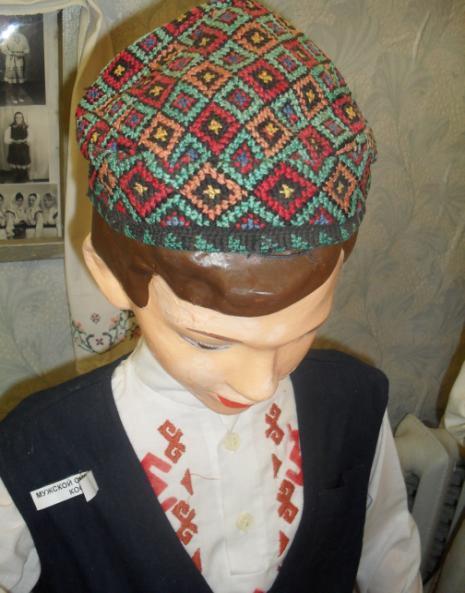 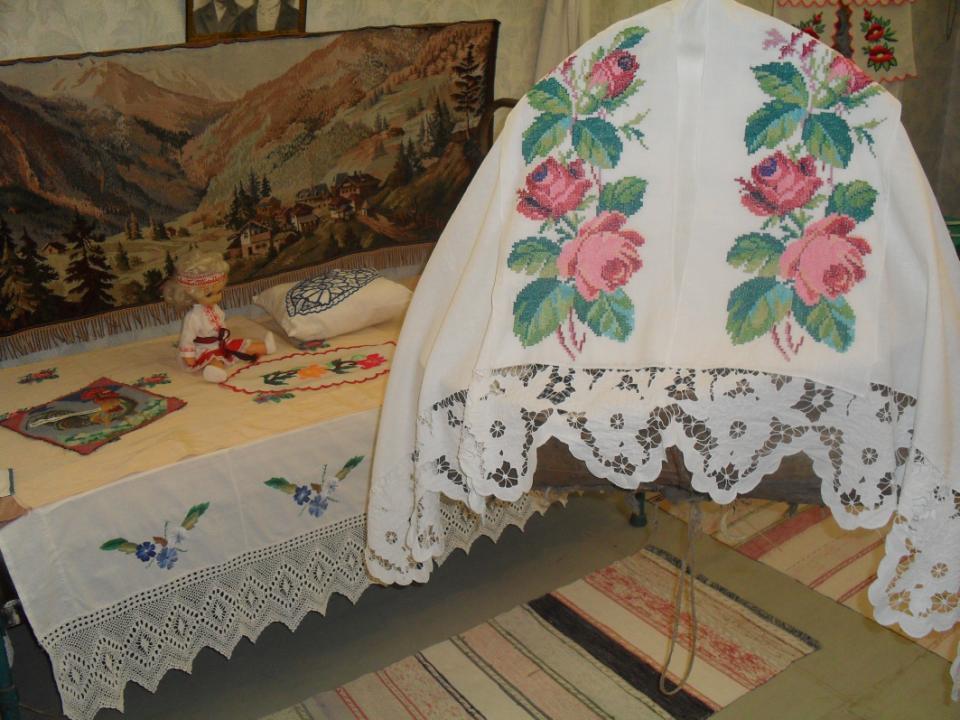 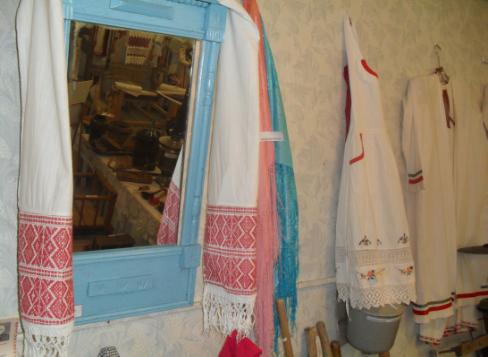 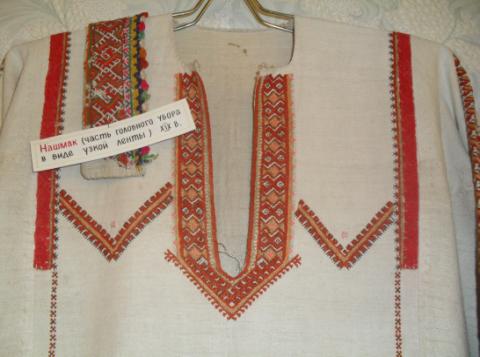 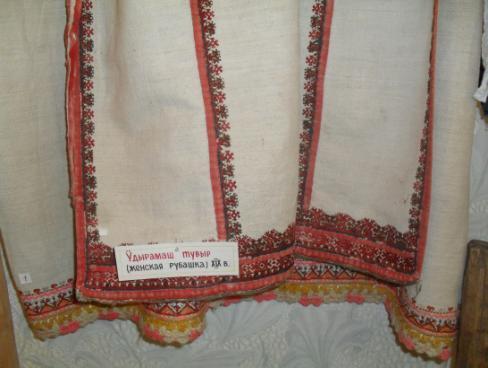 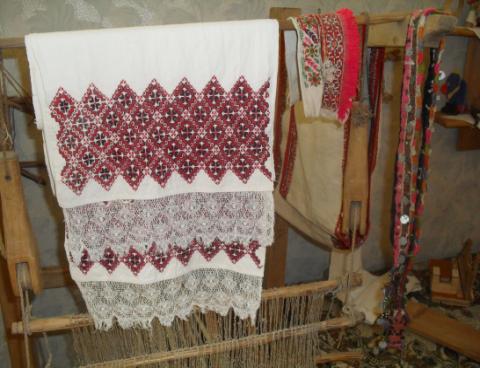 К мужским домашним промыслам   относилось   изготовление   инвентаря  и  утвари, плетение  лаптей, изготовление  войлочных  шляп, валенок.
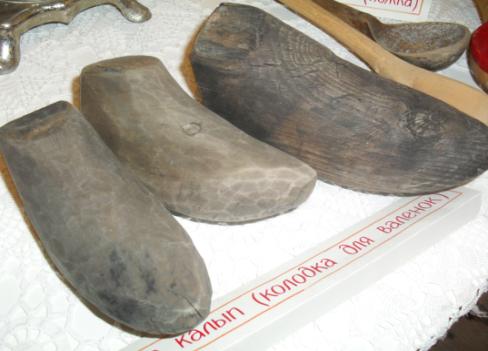 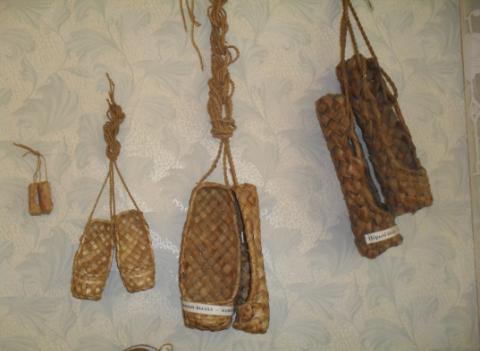 Помимо домашних промыслов,   у   народов   края   были   распространены  всевозможные  кустарные производства,  продукция  которых предназначалась для рынка. У  марийцев  и  мордвы  был  развит  плетеночный  промысел. В некоторых селениях Горно-марийского  района  и  в  Мордовии  было  известно  производство  гнутой мебели. Веревочный промысел был  шире  распространен в Закамье, частично в Предволжье, где татарские кустари конкурировали  с чувашскими. У всех финно-угорских народов абсолютно преобладали промыслы, связанные с обработкой древесины.  У  удмуртов  и  татар  был  известен  кожевенно-обувной промысел.